«Алгоритм организации внеклассных мероприятий»
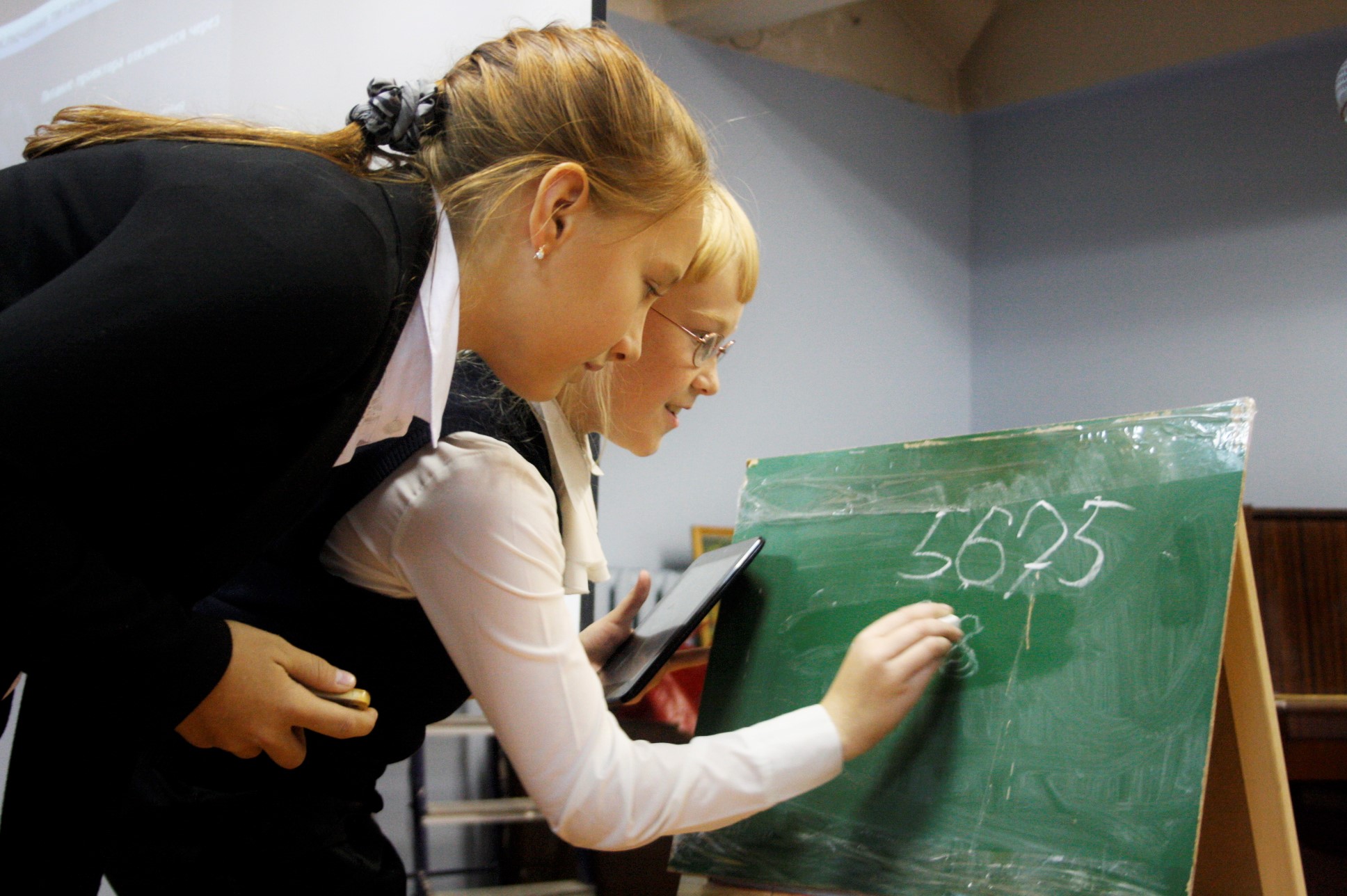 Формы 
работы
ЗАДАЧИ
Деятельность
 (какая будет 
ведущей)
ОПРЕДЕЛИТЬ
ЦЕЛЬ
ВОЗРАСТ
Ресурсы
Аудитория
Длительность
Рефлексия
Задачи – воспитательные,
образовательные,
развлекательные, обучающие, развивающие, мотивирующие.
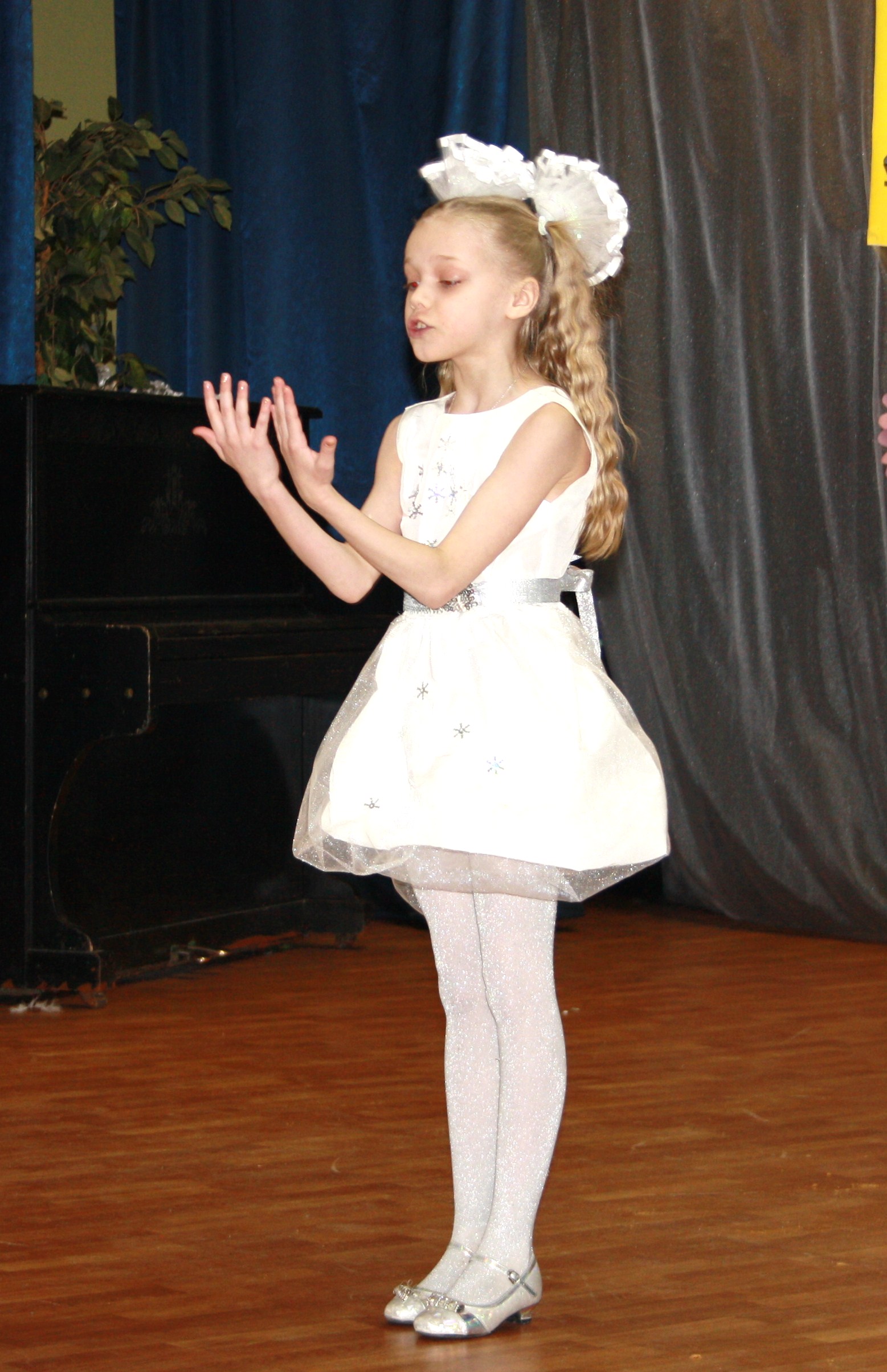 Длительность – час, 
неделя, четверть, традиционно, циклично,
 ежегодно, разово.
Деятельность –познавательная, ценностно-ориентированная , трудовая , общественно-полезная , творческая, физкультурно-спортивная ,формат  свободного общения, индивидуальные формы работы.
Формы  работы
Игры
Дела
Мероприятия
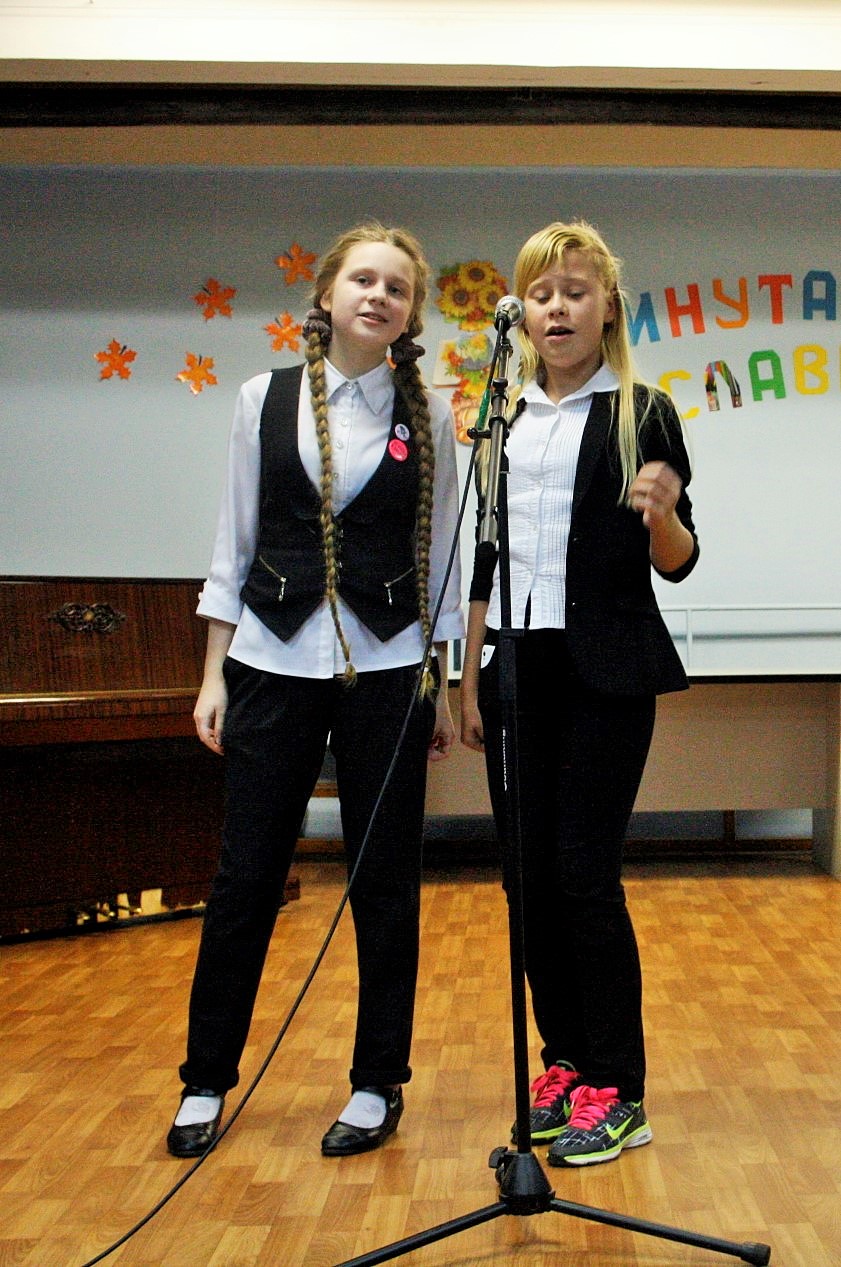 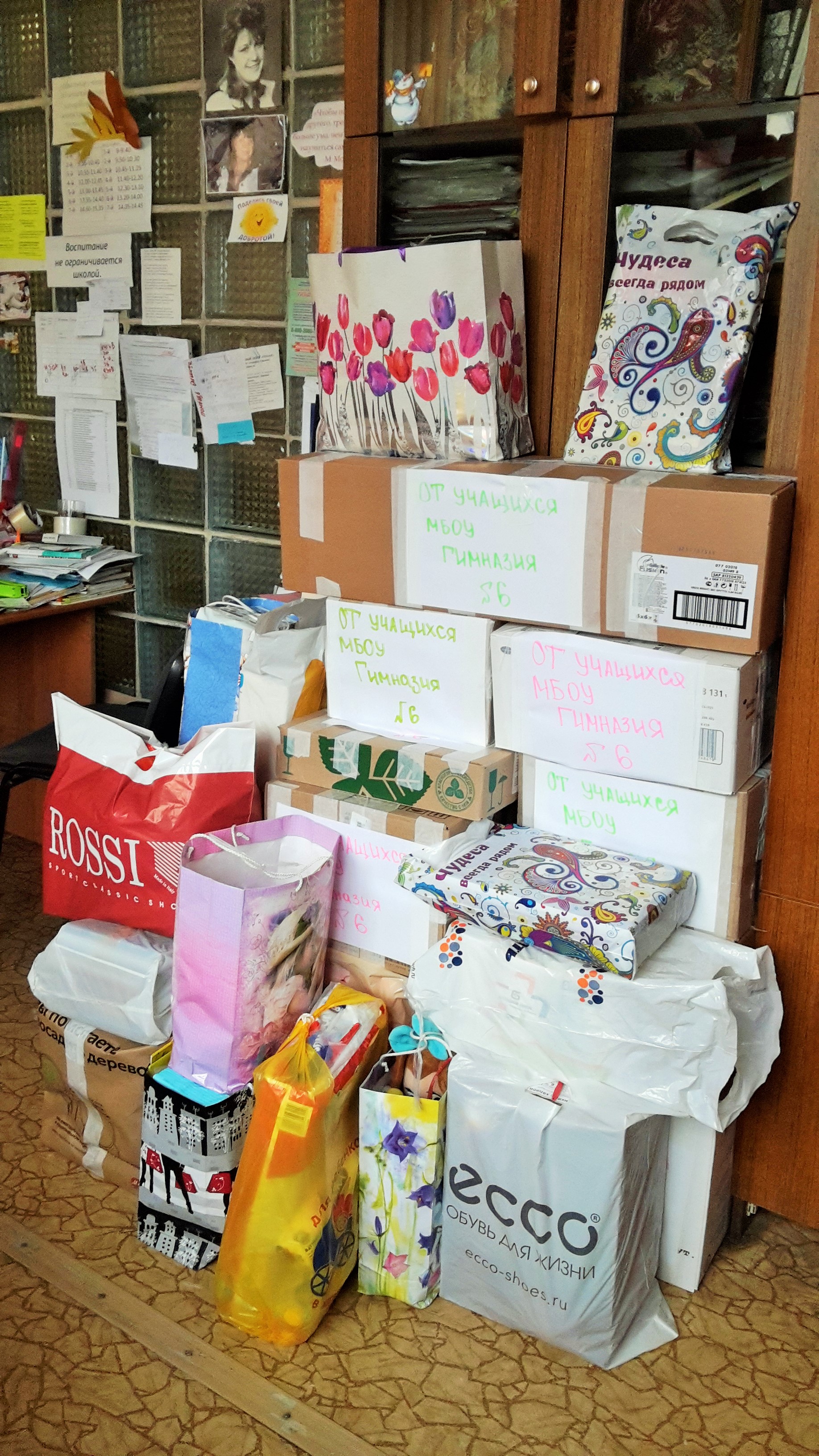 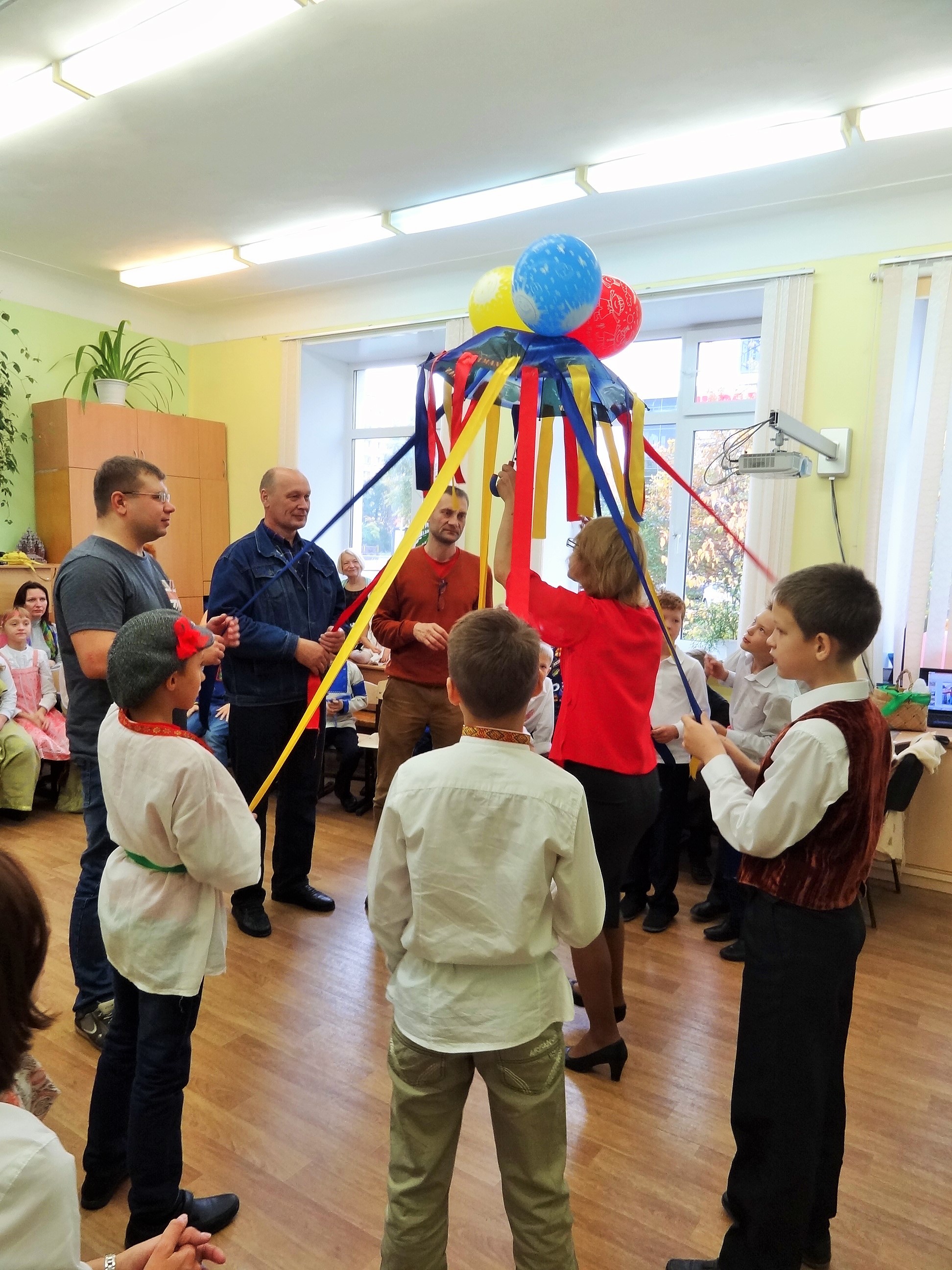 Структура плана подготовки внеклассного воспитательного мероприятия:
Название творческого дела (должно точно отражать содержание, быть лаконичным, привлекательным по форме).
Цель, задачи (цель одна, задач не более пяти)
Форма проведения (как)
Место и время проведения (где, когда)
Материалы и оборудование (что подготовить)
План подготовки (с распределением обязанностей и функций)
Наши помощники (кто помогает, куда обратиться с вопросами)
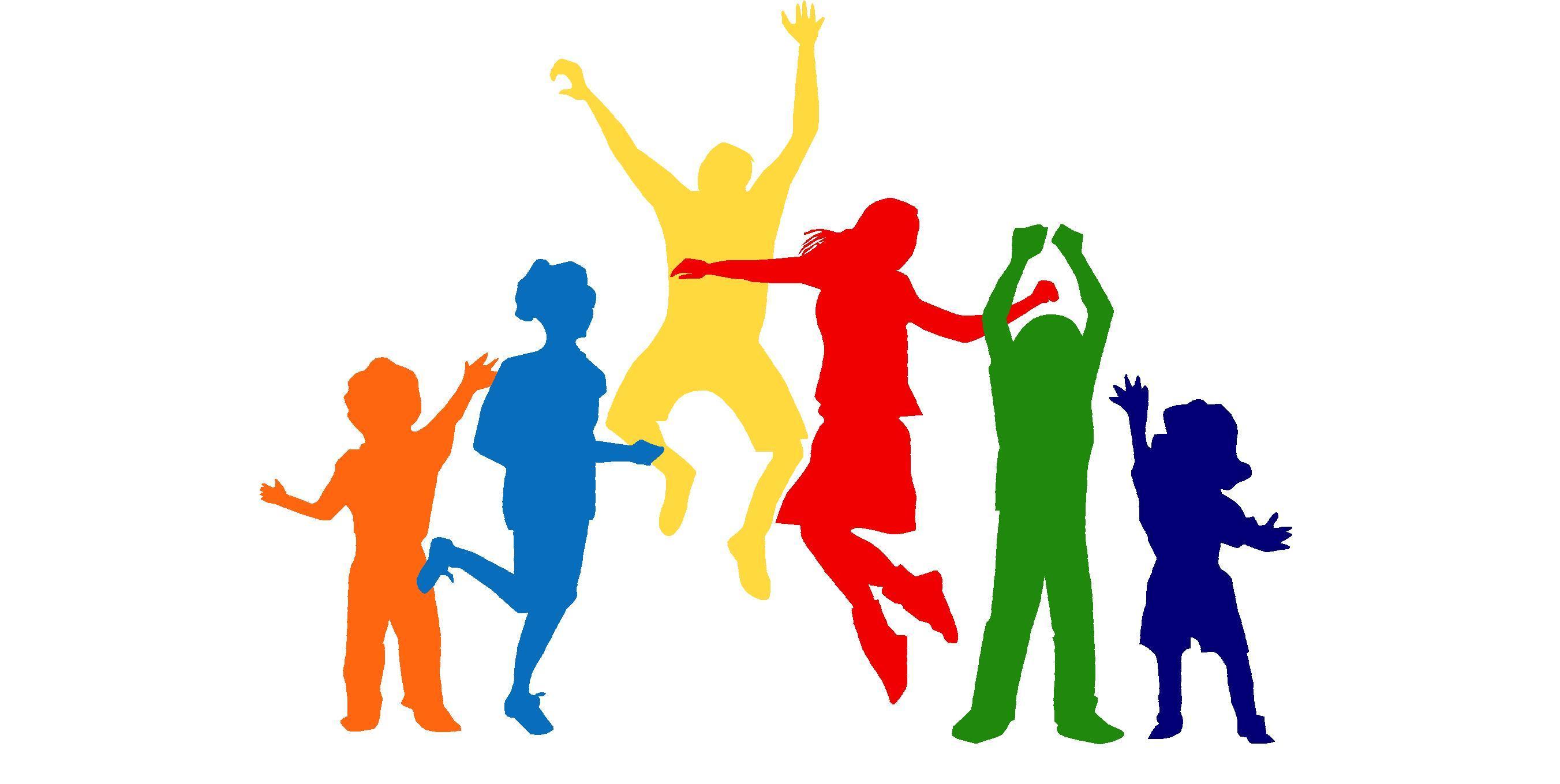 Спасибо за внимание!